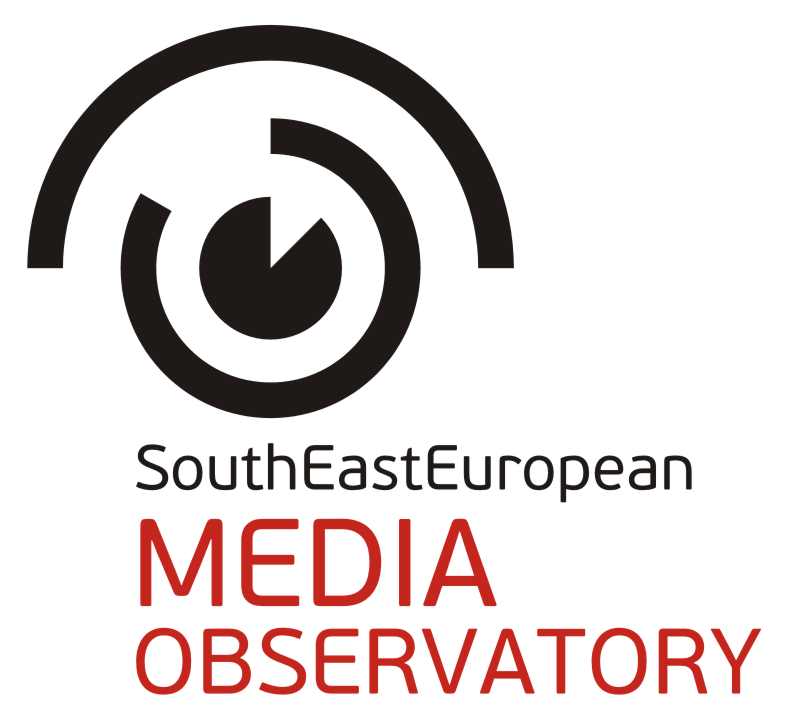 Media Ownership
Sanela Hodžić, Research Coordinator, Media Center Sarajevo, author of the media integrity research report for Bosnia and Herzegovina
This project is funded by the European Union Instrument  for Pre-accession Assistance (IPA) 
                                       Civil Society Facility (CSF).
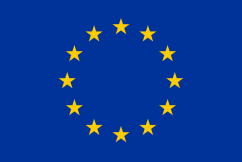 Transparency
Transparency of ownership is limited
Lack of proactive stance in providing the information
Lack of central and easily accessible sources of information (B&H)
Information incomplete (Croatia)
Lack of control of the origin of the capital
Possibility of hidden ownership through off-shore companies (Cyprus, Russia, Austria)
Ownership especially vague in online media sector
This project is funded by the European Union Instrument  for Pre-accession Assistance (IPA) 
                                       Civil Society Facility (CSF).
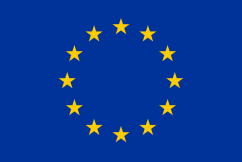 Concentration
The researchers warn about the trend of the concentration of ownership in some of the countries in the region (Croatia)
In Albania there is a trend of strengtening larger media groups, such as Top Media, Klan, Vizion
In B&H there are no major suspitions about concentration, but with the lack of regulatives it remains an open threat
This project is funded by the European Union Instrument  for Pre-accession Assistance (IPA) 
                                       Civil Society Facility (CSF).
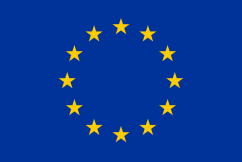 Political and business interference
Media as side-activities for the advertising industry 
Media as instruments of the political communication 
The two particular interests are interconnected: media owners supportive of government get the best advertising deals (with the government, or affiliated companies), or government subsidies
Government became the fourth biggest advertiser in Macedonia, and in BiH it is becoming more and more important
This project is funded by the European Union Instrument  for Pre-accession Assistance (IPA) 
                                       Civil Society Facility (CSF).
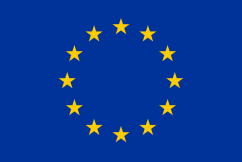 Two prominent examples:  Fimi media corruption affair; Pink Media Group put at disposal of politicians regardless of the profile of the party
This project is funded by the European Union Instrument  for Pre-accession Assistance (IPA) 
                                       Civil Society Facility (CSF).
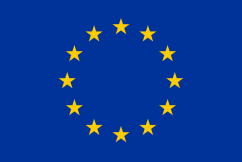 Failure of the donor-supported media
Once deserted by the donors, media become involved in the same conflicting owership patterns
Mostly some online sources dependent on donnor support maintain a certain credibility
Some relevant cases in B&H - Open Broadcasting Netwoork;. Online media sources Centre for investigative journalism, magazine s Žurnal and Buka
This project is funded by the European Union Instrument  for Pre-accession Assistance (IPA) 
                                       Civil Society Facility (CSF).
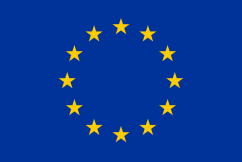 Foreign ownership
Limited presence of foreing media companies , mostly in Croatia and Serbia
The dominance of profit oriented editorial policies in Serbia especially caracterised by political tabloids 
Lack of mechanisms for regulation of foreign ownership
In BiH foreing ownership limited to 49 percent of a media outlet, but in practice it is distorted through indirect ownership
This project is funded by the European Union Instrument  for Pre-accession Assistance (IPA) 
                                       Civil Society Facility (CSF).
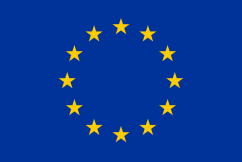 Dependence on other businesses
The market does not allow for existance of a large number of media
Media outlets are often dependent on other, more lucrative businesses
In Albania most of the media are dependent on other branches of business
In Croatia online media are often supported through alternative businesses
This project is funded by the European Union Instrument  for Pre-accession Assistance (IPA) 
                                       Civil Society Facility (CSF).
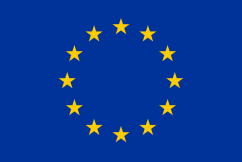 Media integrity and watchdog role
The critical reporting of centres of power hindered  by the conflicting relations

The critical reporting has became the luxury of few 

Macedonia: tighter government grip over media; By the end of 2012 two TV remained somewhat critical of the governing party (Telma and Alfa TV);
This project is funded by the European Union Instrument  for Pre-accession Assistance (IPA) 
                                       Civil Society Facility (CSF).
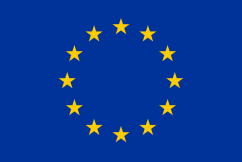 Media integrity and watchdog role
Online media are left as a sphere with the most diversity in this sense, involving some critical reporting
However, there is a mushrooming of online media supportive of certain political structures
In Macedonia it indicates that government is already colonising online media sphere, as it has previously been colonising the broadcasting and print media sector
This project is funded by the European Union Instrument  for Pre-accession Assistance (IPA) 
                                       Civil Society Facility (CSF).
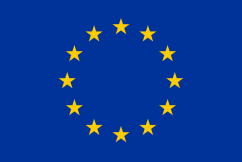 The online media sphere
Online media are left as a sphere with the most diversity in this sense, involving some critical reporting
However, there is a mushrooming of online media supportive of certain political structures
In Macedonia it indicates that government is already colonising online media sphere, as it has previously been colonising the broadcasting and print media sector
Additional challenges: transparency of ownership , still small advertising shares
This project is funded by the European Union Instrument  for Pre-accession Assistance (IPA) 
                                       Civil Society Facility (CSF).
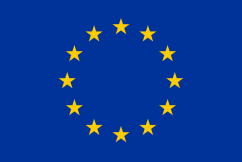 BiH: overview of the market
Large number of media: suggestive of conflicting affiliations rather than of media pluralism.

140 radio, 44 TV (2013); three community radio stations, seven news agencies (two public); population of 3.8 million, poor media market
This project is funded by the European Union Instrument  for Pre-accession Assistance (IPA) 
                                       Civil Society Facility (CSF).
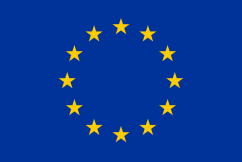 Major risks
Little has been done to consolidate the market – there is currently virtually the same number of broadcasters as in 2004. 

62 public radio stations and 12 TV stations are still directly financed by the local government

Political interference enabled through:
 nominal ownership (case of Dnevni avaz),
Affiliations of owners (Oslobođenje, Bobar etc)
This project is funded by the European Union Instrument  for Pre-accession Assistance (IPA) 
                                       Civil Society Facility (CSF).
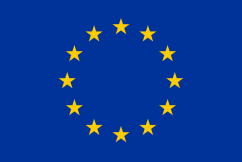 Curent questionable ownership
Audience Measurement Ltd., owned by Nmam Media Audience Measurement Limited from Cyprus. 

Websites suportive of certain political parties: sutra.ba Moj portal etc.
This project is funded by the European Union Instrument  for Pre-accession Assistance (IPA) 
                                       Civil Society Facility (CSF).
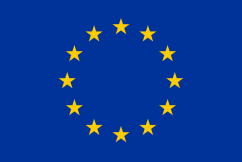 Positive examples
In terms of journalistic value: 
  magazine Zurnal
  Center for Investigative Journalism
  magazine Buka

In terms of business success, without visible political affiliations:
  Klix.ba; appreciated for fast, live, reporting
This project is funded by the European Union Instrument  for Pre-accession Assistance (IPA) 
                                       Civil Society Facility (CSF).
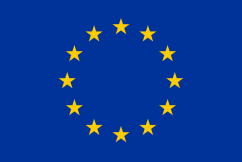